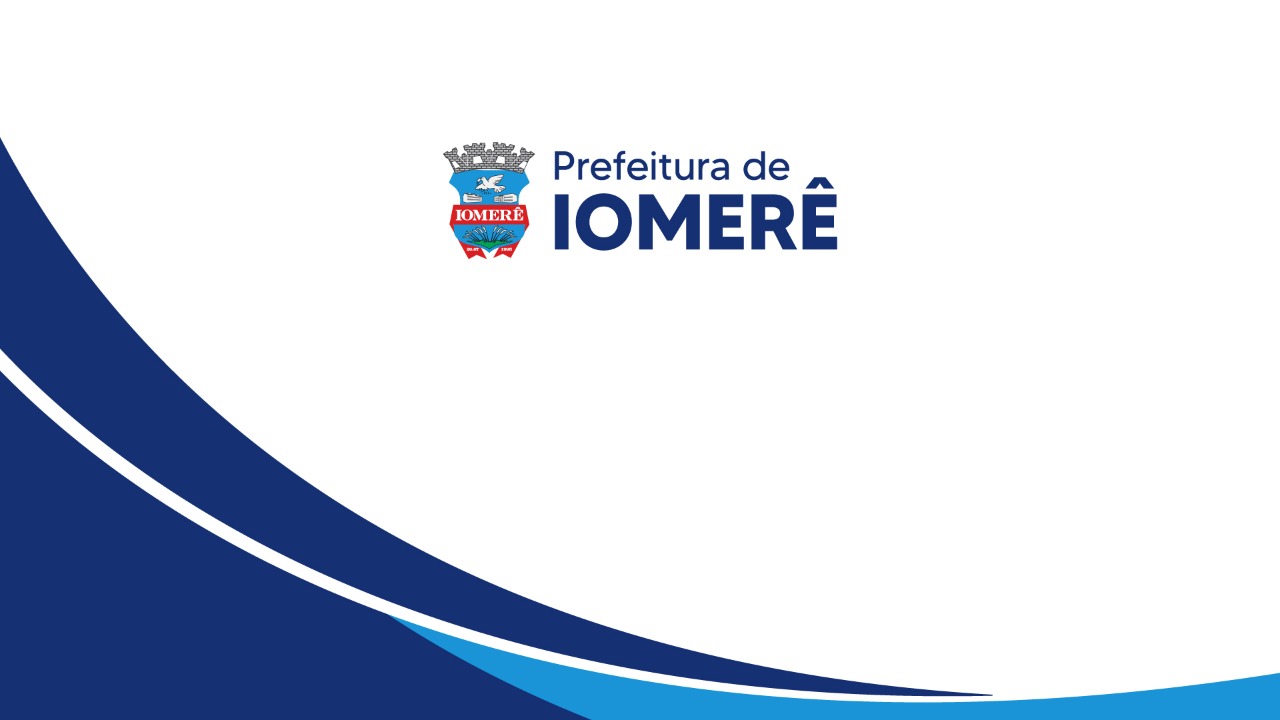 AUDIÊNCIA PÚBLICAPARA AVALIAÇÃO DO CUMPRIMENTODAS METAS FISCAIS
1º Quadrimestre/2021
exigência legal
Lei Complementar n°101, de 04 de Maio de 2000, Art. 9°, § 4°
§ 4º - Até o final dos meses de Maio, Setembro e Fevereiro, o Poder Executivo demonstrará e avaliará o cumprimento das metas fiscais de cada quadrimestre, em Audiência Pública.
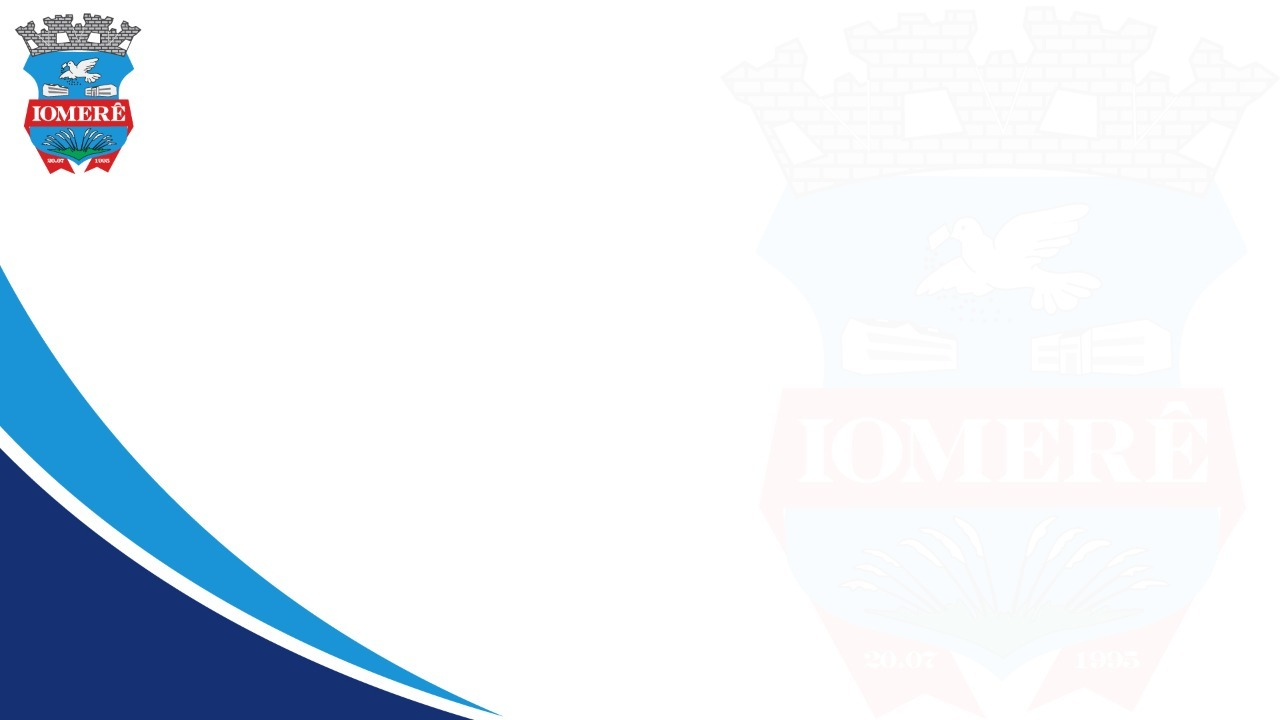 RECEITA ORÇAMENTÁRIA
DESPESA ORÇAMENTÁRIA
RECEITA CORRENTE LÍQUIDA
É o somatório das receitas tributárias, de contribuições, patrimoniais, industriais, agropecuárias, de serviços, transferências correntes e outras receitas também correntes, deduzidos nos municípios, a contribuição dos servidores para o custeio do seu sistema de previdência e assistência social e as receitas provenientes da compensação financeira citada no § 9º do Art. 201 da Constituição.
execução orçamentária
metas de arrecadação
8.099.938,53
6.964.000,00
16,31%
PREVISÃO
ARRECADAÇÃO
CRONOGRAMA DE DESEMBOLSO
20,01%
6.837.002,25
5.469.068,59
REALIZADA
FIXADA
PERCENTUAL APLICADO EM SAÚDE (15%)
PERCENTUAL APLICADO EM EDUCAÇÃO (25%)
APLICAÇÃO DE 70% DOS RECURSOS DO FUNDEB NA REMUNERAÇÃO DOS PROFISSIONAIS DO MAGISTÉRIO
DESPESAS COM PESSOAL DO PODER EXECUTIVO (54%)
DESPESAS COM PESSOAL DO PODER LEGISLATIVO (6%)
DESPESAS COM PESSOAL CONSOLIDADO (60%)
ACOMPANHAMENTO DAS AÇÕES DEINVESTIMENTOS PREVISTAS NA LDO E LOA
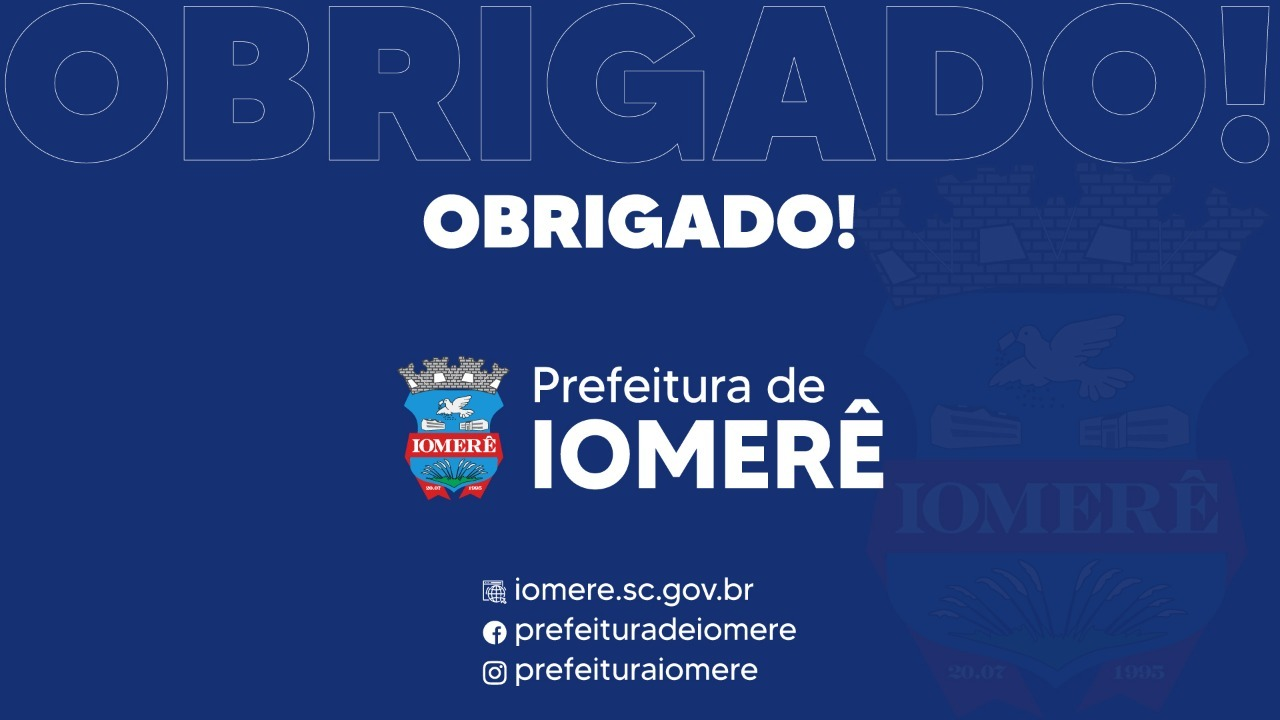